The Influence of Experimenter Status on Suggestibility
Lindsay Marsh
Eric Sharp
Hanover College
Eyewitness Testimonies  in Court
In the U.S. court system, eyewitness testimonies are often regarded as reliable evidence
Deposition phase, followed by trial phase
Lawyers for both sides are present at both phases
Jury is only present for trial phase
Leading questions during the deposition phase can manipulate testimonies given in trial phase
What is Suggestibility?
Testimonies can be altered because of suggestibility
Suggestibility is being influenced by or accepting the statements of others
One way to measure suggestibility is by the presence of false memories
False Memories
False memories occur when people recall something that was not presented to them
Manipulation of wording in questioning can elicit false memories
Car crash study (Loftus & Palmer, 1974)
 About how fast were the cars going when they _____ each other?
Relationship between Experimenter Status and Suggestibility
When children are questioned by other children, their suggestibility decreases (Ceci, Toglia, & Ross, 1987)
Perceived authority influencing recall of memories (Paddock & Terranova, 2001)
Expert vs. Non-expert conditions
Suggestibility and Personality Variables
More compliant individuals are vulnerable to leading questions (Richardson & Kelly, 2004)
 Emotional children were more suggestible (Chae & Ceci, 2005)
Big Five Factors of Personality- Agreeableness and Neuroticism
Suggestibility in Eyewitness Testimonies
Changes can occur from deposition phase to trial phase in eyewitness testimonies
These changes are influenced by:
Leading questions vs. neutral questions
Status of interviewer
Personality traits of interviewee
Our Hypotheses
Participants are more suggestible when asked leading questions by the experimenter that has high status
Participants with high scores of Agreeableness and Neuroticism have overall higher suggestibility
Method:Participants
All participants (N = 42) were undergraduate students at Hanover College
71.4% female (n = 30), 28.6% male (n = 12)
Average age was 19.6 years old, the ages ranged from 18 to 22 years old
90.5% were Caucasian (n = 38), 2 African American, 1 Asian, and 1 multi-racial
Method:Creating Groups
We had separate sign up sheets for each experimenter
Randomly assigned to question type
Method:Video
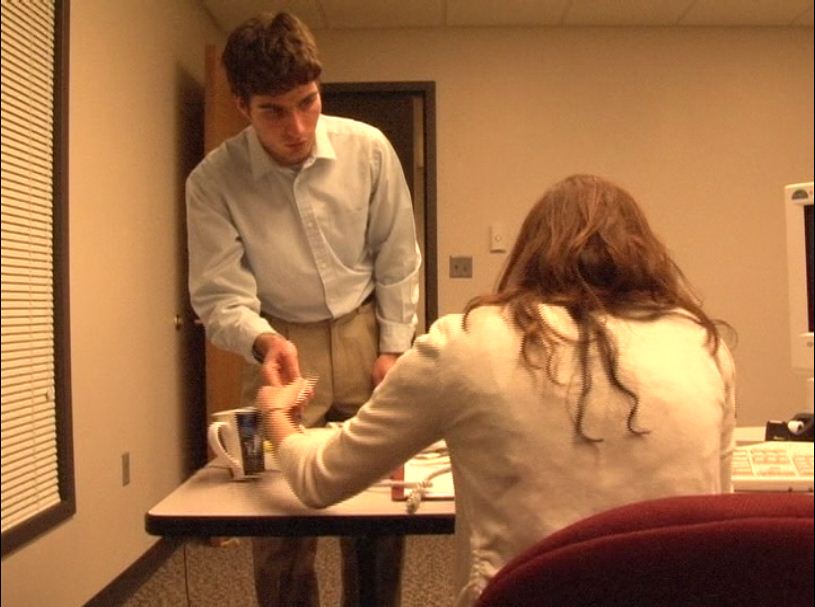 To stage an event that can be reported later, we created a 60 second video clip.
Method:Video
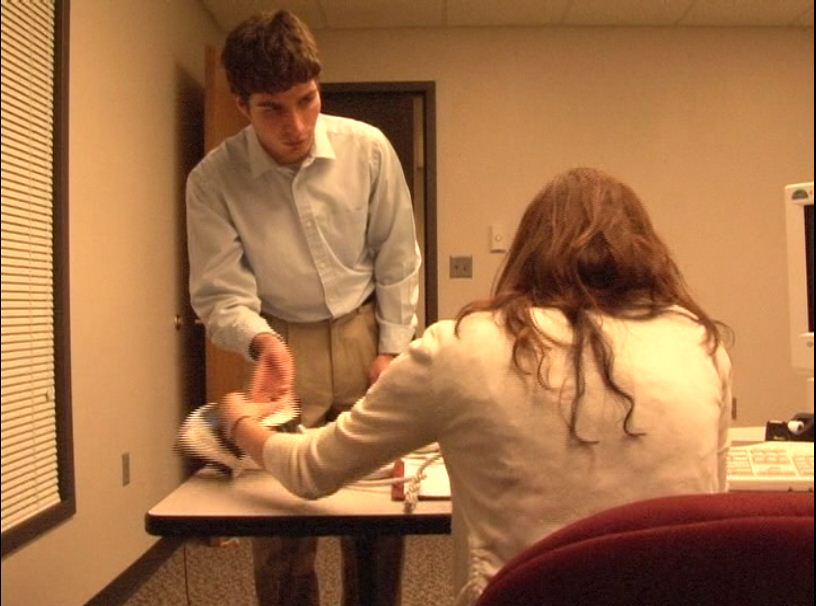 In the video, a coffee mug gets accidently knocked off of the desk.
Method:Retrieval Phase I
Experimenter read open-ended questions
Leading vs. Neutral
Question repeated twice
Participants wrote down responses
Simulated deposition phase
Method:Retrieval Phase I
Example questions
Neutral questions
How did the man react when the coffee mug landed on the floor?
Leading questions
How did the man react when the coffee mug smashed onto the floor?
Intervening task
Participants watched two episodes of the Nickelodeon cartoon Doug
Lasted approximately 23 minutes
Simulated time between deposition and trial
Mentally engage in something other than video clip
Retrieval Phase II
Participants asked to fill out recall worksheet
Open-ended neutral questions answered on an 8-point Likert scale
“How would you assess the state of the coffee mug at the end of the video clip?”
Simulated trial phase
Method:Scales
Big Five personality assessment (focus on Agreeableness and Neuroticism)
Openness to Experience
Conscientiousness
Extraversion
Agreeableness
Neuroticism
Demographic Questionnaire
Debriefing
Marginally Significant Main Effect for Question Type, F(1, 45) = 3.01, p = 0.09
Significant Main Effect for Status, F(1,45) = 4.34, p = 0.04
2 x 2 between-subjects ANOVANo significant interaction.
Significant Main Effect for Openness to Experience, F(1,45) = 5.99, p = 0.02
Discussion: Question Type
We found a main effect for question type
 Leading question condition produced more perceived damage for mug than neutral question condition
Consistent with Loftus and Palmer (1974) car crash study
Discussion: Status
We found a main effect for status
High status condition produced more perceived damage for mug than low status condition
Why main effect, but no interaction?
Higher status could imply greater perceived severity of event
Discussion: Openness to Experience
We found a main effect for Openness to Experience
Higher scores of Openness to Experience produced higher perceived damage to mug
Why main effect, but no interaction?
On our assessment, Openness to Experience encompasses imaginative qualities
Higher imaginative traits may produce more embellished/damaged memory of mug
Personality Variables
Discussion: Implications of Findings
Small changes in question type (‘smashed’ vs. ‘landed’) can elicit false memories
Status facilitates higher levels of suggestibility
Age
Clothing/appearance
Expertise
Gender
Occupation
Perceived intelligence/authority
Limitations
Time between retrieval phase 1 & 2
Possible variables within status: 
Age
Gender
Occupation
Eyes that pierce through your soul
Small, homogeneous sample
Future Research
Investigate influence of time
Our study used a delay period of about 25 minutes
Other studies of this type have used delay periods ranging from days to weeks 
Explore variables of status as related to suggestibility